1st
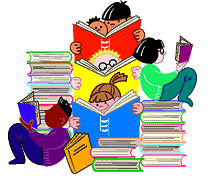 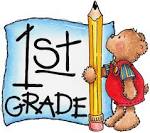 Quarter One 
CFA
Note:  There may be more standards per target.  Writing standards assessed in this assessment are circled.
Quarter One English Language Arts Common Formative Assessments
Team Members and Writers

This assessment was developed working backwards by identifying the deep understanding of the two passages.  Key Ideas were identified to support constructed responses and key details were aligned with the selected response questions.  All questions support students’ background knowledge of a central insight or message.


	





Thank you to all of those who reviewed and edited and a special appreciation to Vicki Daniels
and her amazing editing skills.
2
Order at HSD Print Shop…
http://www.hsd.k12.or.us/Departments/PrintShop/WebSubmissionForms.aspx
About this Assessment

SBAC assessments are made up of four item types: Selected Response, Constructed Response,
Technology-Enhanced, and Performance Task.  HSD Quarter One Assessments consist of 20 questions 
with Writing items now included in the assessment scores.

There are no  Performance Tasks (PT) in quarter 1 assessments.
The ELA Performance Tasks focus on reading, writing, speaking and listening, and research claims. They measure capacities such as depth of understanding, interpretive and analytical ability, basic recall, synthesis, and research. 

There are  NO Technology-enhanced Items/Tasks (TE) Note:  It is highly recommended that students have experiences with the following types of tasks from various on-line instructional practice sites, as they are not on the HSD Elementary Assessments: reordering text, selecting and changing text, selecting text, and selecting from drop-down menus.

Note:  The reading constructed response questions do NOT assess writing proficiency and should not be scored as such.  These constructed responses are evidence of reading comprehension.
An Important Note:

During the first quarter of first grade most students are not reading fluently and have not taken an assessment with selected and constructed responses in this format.  Read the stories to the students and ask the questions as Listening Comprehension rather than Reading Comprehension questions. Do the assessment  (or part of the assessment) as an instructional practice piece.   This is a learning experience for first graders and should look more like an instructional piece rather than an assessment.  Do not expect students to do this independently.  This assessment can be done as a class project over several weeks with the literary section taught at a different time than the informational section.  Scaffold over the year until students are reading and doing more of the assessment independently.

Directions for Selected Responses
Part One

“This is an assessment or “test.”  An assessment lets us know what we can learn more about (show them the model assessment copy).

I am going to read a story to you called, The Storm. Then I will ask you some questions about the story.”

Read the Story The Storm

Part Two

“Now I am going to ask you some questions about the story.  Keep the answers in your mind (point to your head) and don’t speak them with your voice.”

Model asking a question and keeping it in your mind.  Then model answering a question without speaking the answer aloud.  You may want to write a question on the board and then three possible choices (A,B,C).  Read each choice and then go back and shade in the circle by the correct choice.

Read each question for The Storm.  Do the entire assessment as a “class project” using an overhead and allowing a few students to shade in answers.  Students practice keeping the answers in their “mind.”

It is important to discuss each answer immediately after it is chosen to help students understand why it is or is not correct.

Directions for Constructed Responses
Part Three

“We have practiced finding answers about the story.  We have filled or shaded in some bubbles to show the answer we think is right.”

“Now we are going to answer questions about the story in a different way. We will listen to a question and then write and draw about it to show we understand.”

“Listen to the question “ (read the first constructed response prompt).  Discuss the answer as a class.  Model on the board how you would answer the question with words and pictures.  Allow 2-3 students to add words in the sentence frame or pictures to your model. Then ask:  “Do our words and pictures answer the question? “ 
 
Have students complete the next constructed response question on blank paper.  Allow them to discuss and share their answers and their thinking.  
Repeat the process for the informational text:  Spinning Storm and all Writing and Language prompts.
RL.1.2 
Retell stories, including key details, and demonstrate understanding of their central message or lesson.
RL.1.3Describe characters, settings, and major events in a story, using key details.
RI.1.2Identify the main topic and retell key details of a text.
RI.1.3
Describe the connection between two individuals, events, ideas, or pieces of information in a text.
8
10
1st
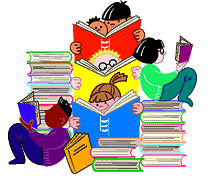 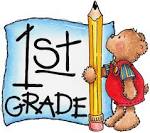 Quarter One 
CFA
Student Copy
Student Name
_______________________
Grade Equivalent 1.5
Lexile Measure 210L
Mean Sentence Length 5.86
Mean Log Word Frequency 3.71
Word Count 82
Source 1 
The Storm
By Elizabeth Yeo
 
I looked out the window.  There were dark clouds.  They were getting darker and darker.

A storm was coming!

The strong winds began to blow. The strong winds and clouds moved over my house. 

There were lightning flashes all around the house.
Then, I heard thunder crashing loudly.

The rain began to fall. First lightly, then harder and harder.  And just as quickly as it started, the rain stopped.  

The winds stopped blowing. The sun came out!

I think I’ll go outside.
12
What did the storm not cause?         RL.1.1

looked out the window

lightning flashes

thunder
RL.1.1
Ask and answer questions about key details in a text.
2. What happened after the thunder was crashing
    loudly?   RL.1.1
    
Strong winds began to blow.

Clouds moved over my house.

Rain began to fall.
13
What is the main idea of the story, The Storm?  RL.1.2

The clouds were getting darker.

A storm was coming.

Rain began to fall harder.
RL.1.2 
Retell stories, including key details, and demonstrate understanding of their central message or lesson.
What details best summarize The Storm?    RL.1.2

First, the rain began to fall. Next, there were lightning flashes. Last, the sun came out.

First, the rain began to fall. Next, there were lightning flashes. Last, strong winds began to blow

First, there were lightning flashes. Next, rain began to fall. Last, the sun came out.
14
5. What did the boy first see when he looked out the  window?     RL.1.3

dark clouds

strong winds

the sun
RL.1.3Describe characters, settings, and major events in a story, using key details.
6. What did the boy hear in the story, The Storm? RL.1.3

dark clouds

lightning flashes

thunder crashing loudly
15
16
Source 2
Spinning Storm
By Elizabeth Yeo

1
Hurricane season is here! The season lasts from June to November. A hurricane is a storm that brings heavy rain and strong winds. It can harm trees and homes. 
 
2
A hurricane begins over warm ocean water. Winds make the storm spin around and around. The center of the storm is called the eye.  It is calm there. 
 
3
Hurricanes often hit places near the coast.  A coast is land next to the ocean.  A hurricane can cause big ocean waves. The waves are called a storm surge. That can cause flooding.
 
4
Follow these tips to stay safe during a hurricane. 
Stay indoors. Don’t go near windows.
Check weather reports.
Make sure you have water and food to last three days.
 
5
How can you get ready for a hurricane?  You can pack a safety kit with water, a radio, a flashlight, batteries, blankets, and food.
Grade Equivalent 2.8
Lexile Measure 630L
Mean Sentence Length 9.19
Mean Log Word Frequency 3.48
Word Count 147
17
9.   When is hurricane season? RI.1.1

June to October

June to November

November to June
RI.1.1Ask and answer questions about key details in a text.
10. Why do hurricanes spin around and around?   RI.1.1
     
Hurricanes spin because hurricanes begin over warm ocean water.

Hurricanes spin because there is heavy rain.

Hurricanes spin because winds make the storm spin.
18
11.  What is the text, Spinning Storm,  mostly     about?       RI.1.2

The text tells about hurricanes and how to stay safe during the storm.

The text is mostly about how hurricanes start at the ocean.

The text is mostly about safety during a hurricane.
RI.1.2Identify the main topic and retell key details of a text.
12.  Why would someone pack a safety kit with food and water? RI.1.2

Someone may pack a safety kit with food and water to stay warm.

Someone may pack a safety kit with food and water to stop a flood.

Someone may pack a safety kit with food and water to get ready for a hurricane.
19
13.  Which of these best describes the eye of the  hurricane?  RI.1.3

It spins around and around.

It begins over warm ocean water.

It is the center of the storm and it is calm.
RI.1.3Describe the connection between two individuals, events, ideas, or pieces of information in a text.
14.  How can hurricanes cause flooding?  RI.1.3

A hurricane can cause flooding when there are waves on the coast.

A hurricane can cause flooding when it creates large waves called a storm surge.

A hurricane can cause flooding when there is heavy rain and wind.
20
21
22
19. Choose the sentence that is written correctly. 
L.1.6, frequently occurring conjunctions, Language use, Target 8 

I like storms because.

I like storms because the clouds are dark.

Because clouds are dark.
20. Choose the sentence that uses uppercase and lowercase letters correctly.                                                 
L.1.1a, upper and lower case letter use, Edit and Clarify Target 9 

The Rain began to fall.

The rain began to fall.

The rain began to Fall.
23
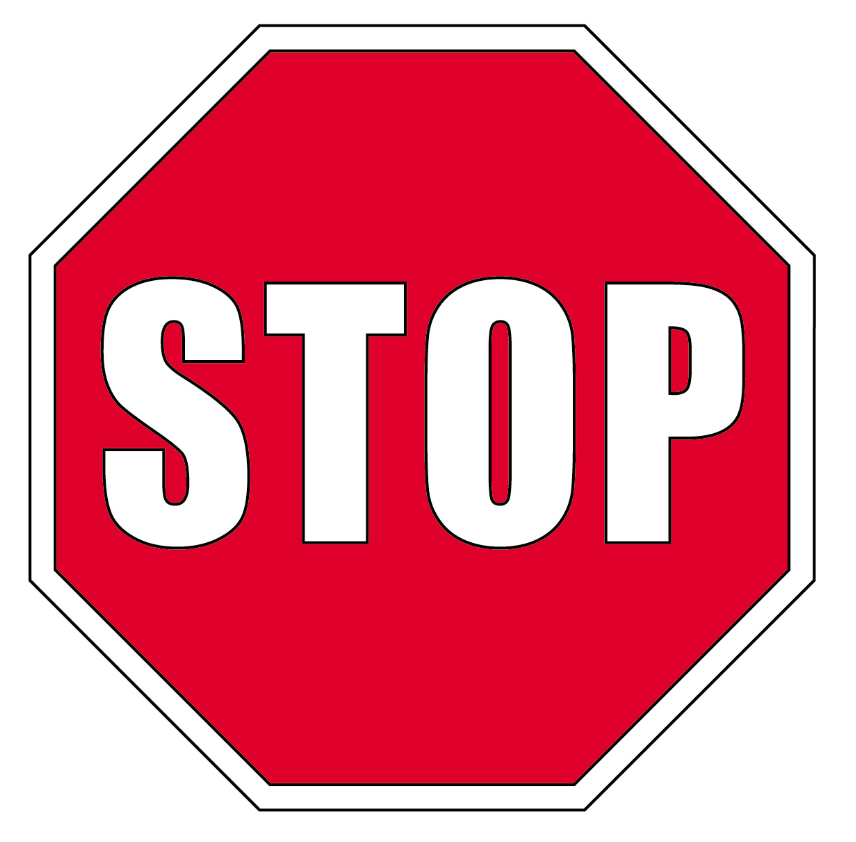 STOP
Close your books and wait for instructions!
24
25